QUESTIONS! QUESTIONS! QUESTIONS!
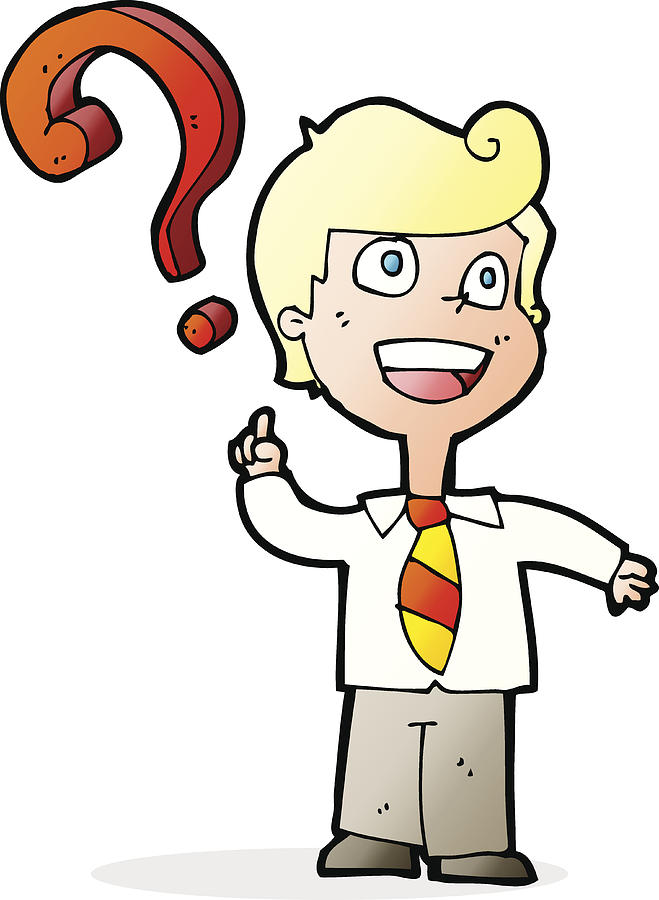 Starter
1. De / Ecouter / musique/ J’aime/la  = 
J’aime écouter de la musique
2. sur / Snapchat / photos/ envoyer /des /J’adore= 
J’adore envoyer des photos sur Snapchat
3. selfies/ copains / des/Je/avec/ prendre/ déteste/ mes=
Je déteste prendre des selfies avec mes copains
4. pas/mon/ ennuyeux/sur  /de/ c’est/ écouter/ portable/n’aime/musique/ car/Je/ la=
Je n’aime pas écouter de la musique sur mon portable car c’est ennuyeux
OBJECTIVES
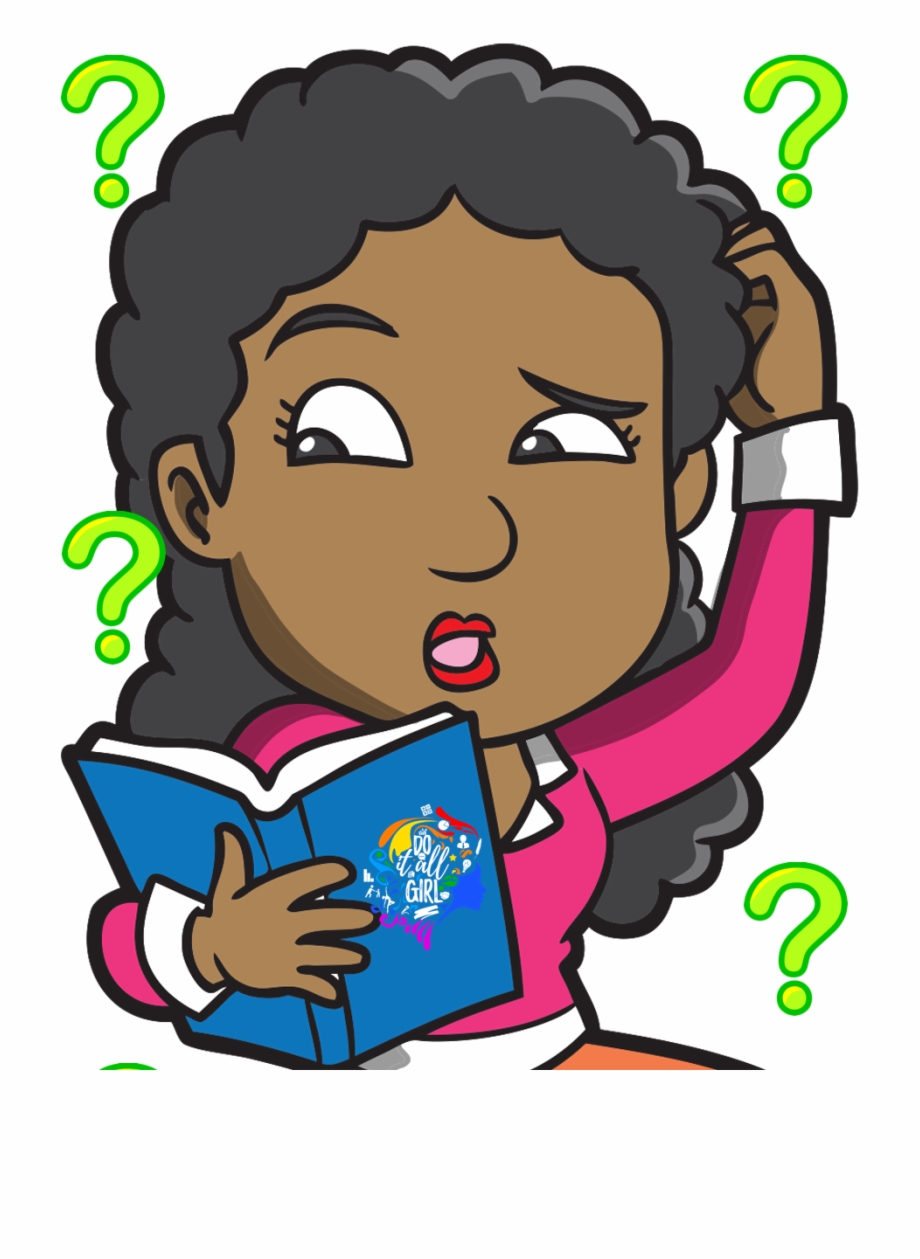 By the end of the 
        lesson I will be able to: 
 Form and answer questions.
Est-ce que…?
Qu’est-ce que?
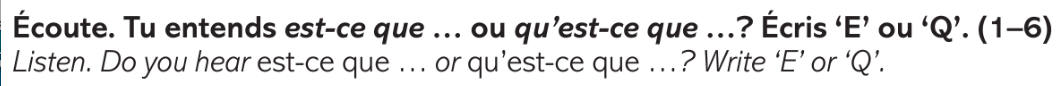 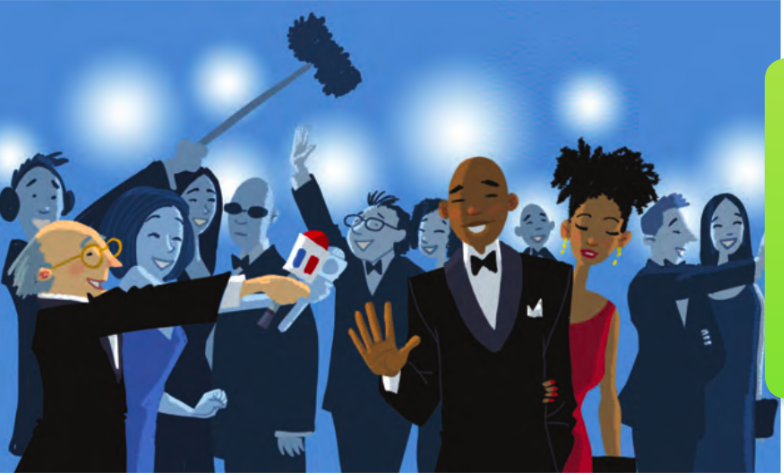 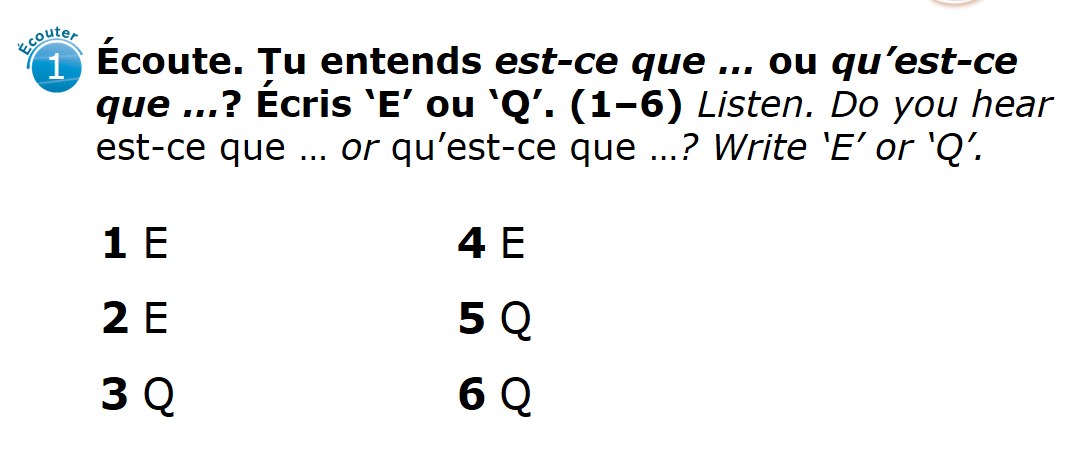 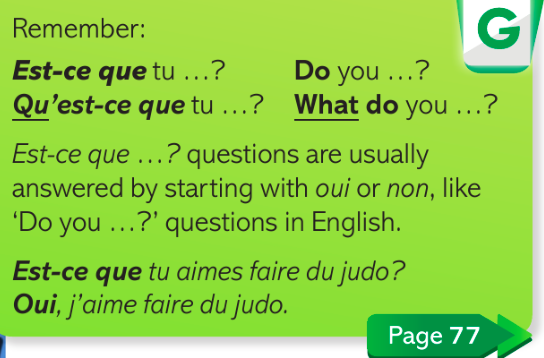 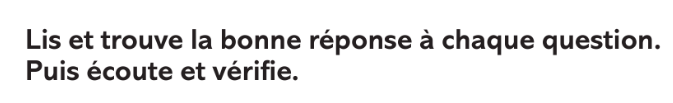 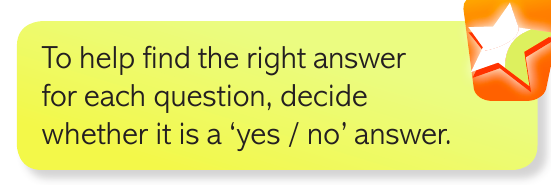 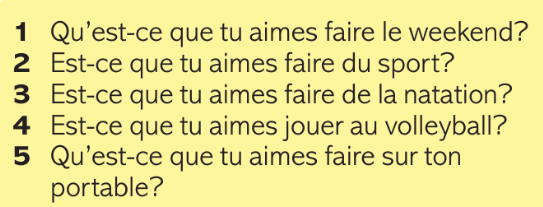 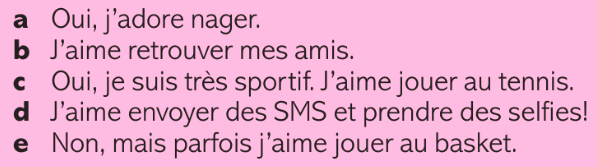 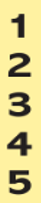 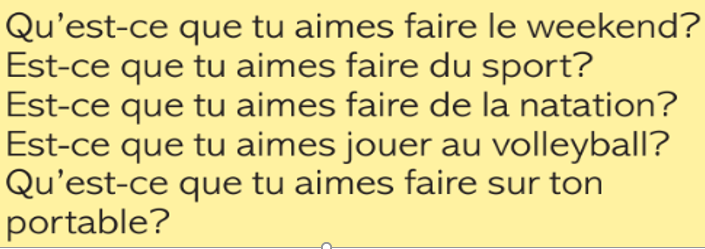 B
C
A
E
D
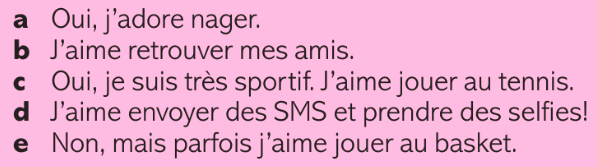 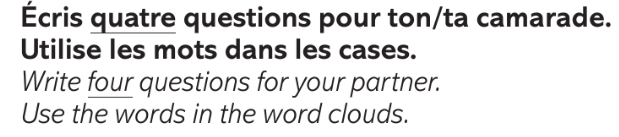 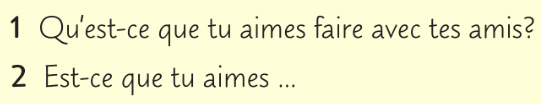 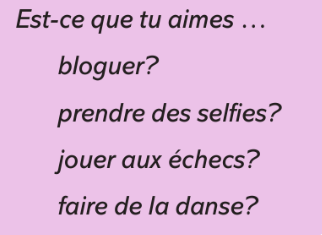 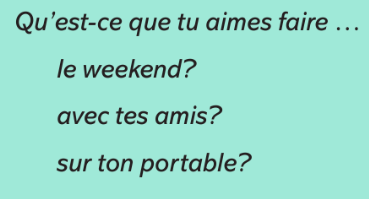 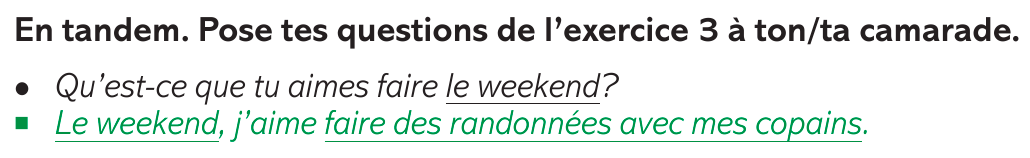 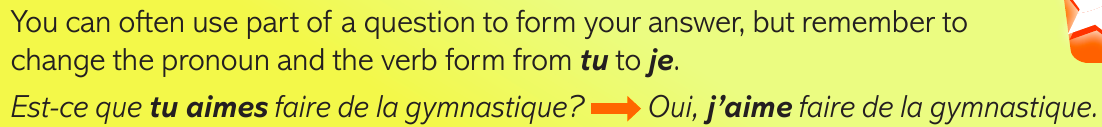 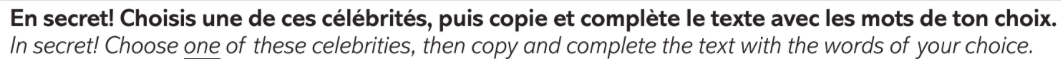 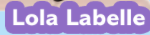 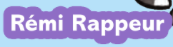 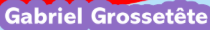 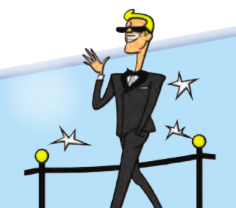 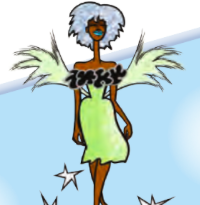 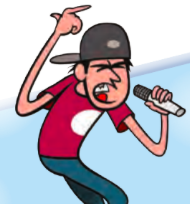 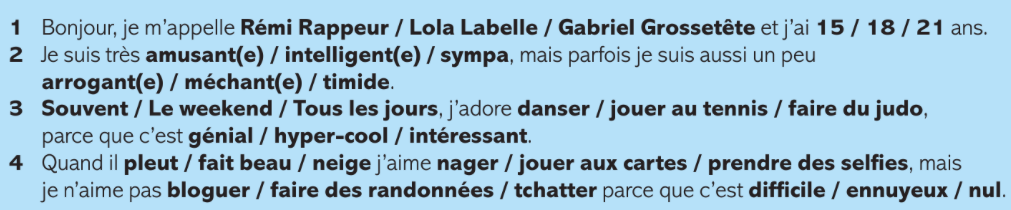 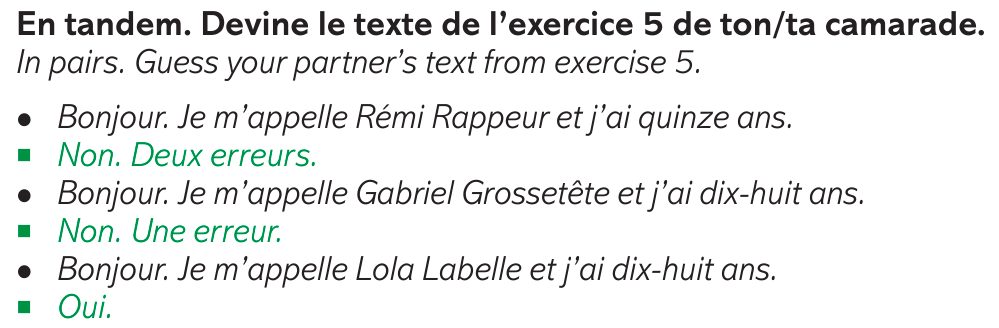 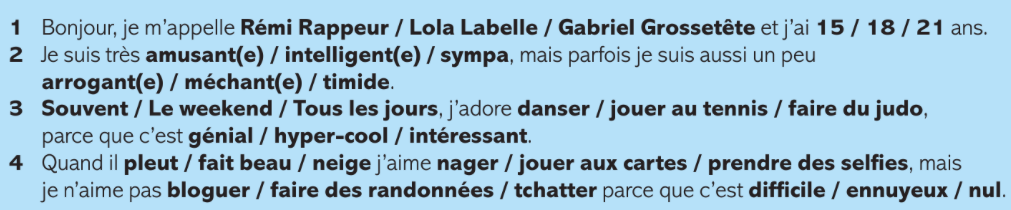 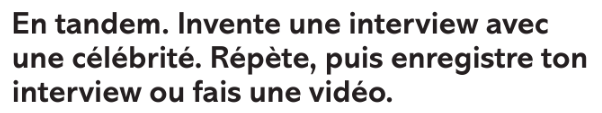 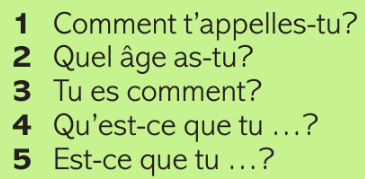 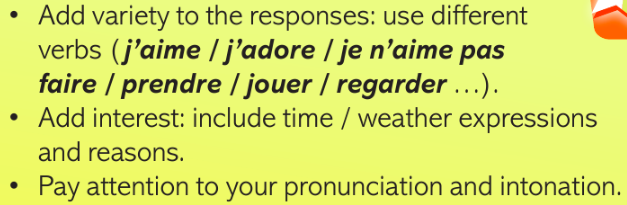 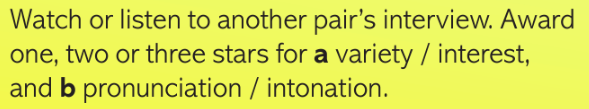 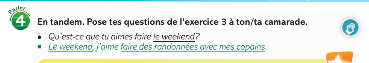 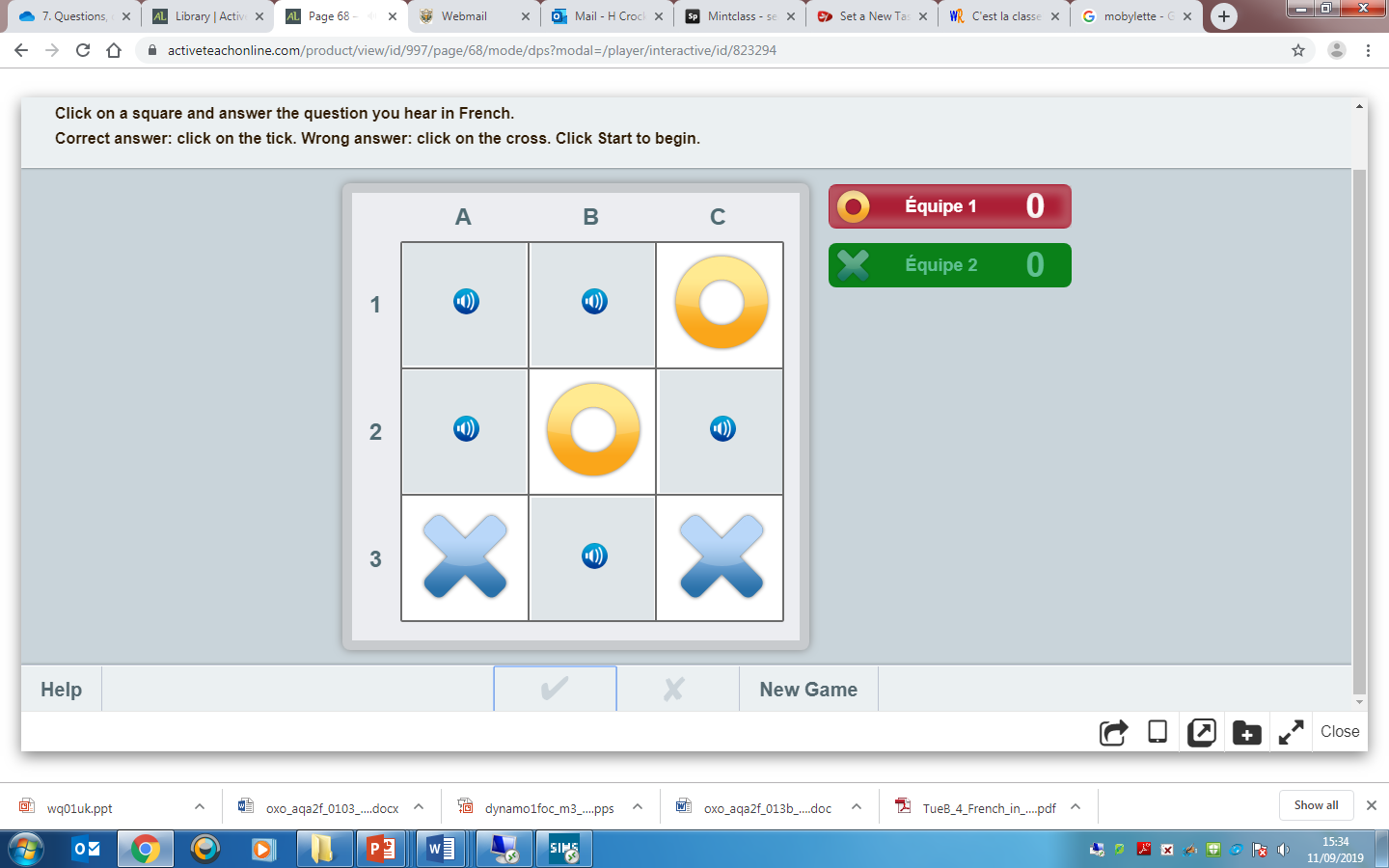